21-5
This work is licensed under a Creative Commons Attribution-ShareAlike 4.0 International License.
Please add this statement to all the videos you create.
English Bible quotes are from the World English Bible US, which is in the public domain.
[Speaker Notes: ch21 Elijah
1. Elijah comes to Ahab - 1 Kings 16:28 – 17:1 (Left Top)
2. Ravens feed Elijah – 1 Kings 17:2-7 (Center Top)
3. Elijah and the widow – 1 Kings 17:8-24 (Right Top)
4. Mt. Carmel – 1 Kings 18:17-40 (Right Center)
5. Rain comes – 1 kings 18:41-46 (Right Bottom)
6. Elisha called – 1 Kings 19:19-21 (Left Bottom)
7. Elijah taken up to Heaven - 2 Kings 2:1-13 (Left Center)]
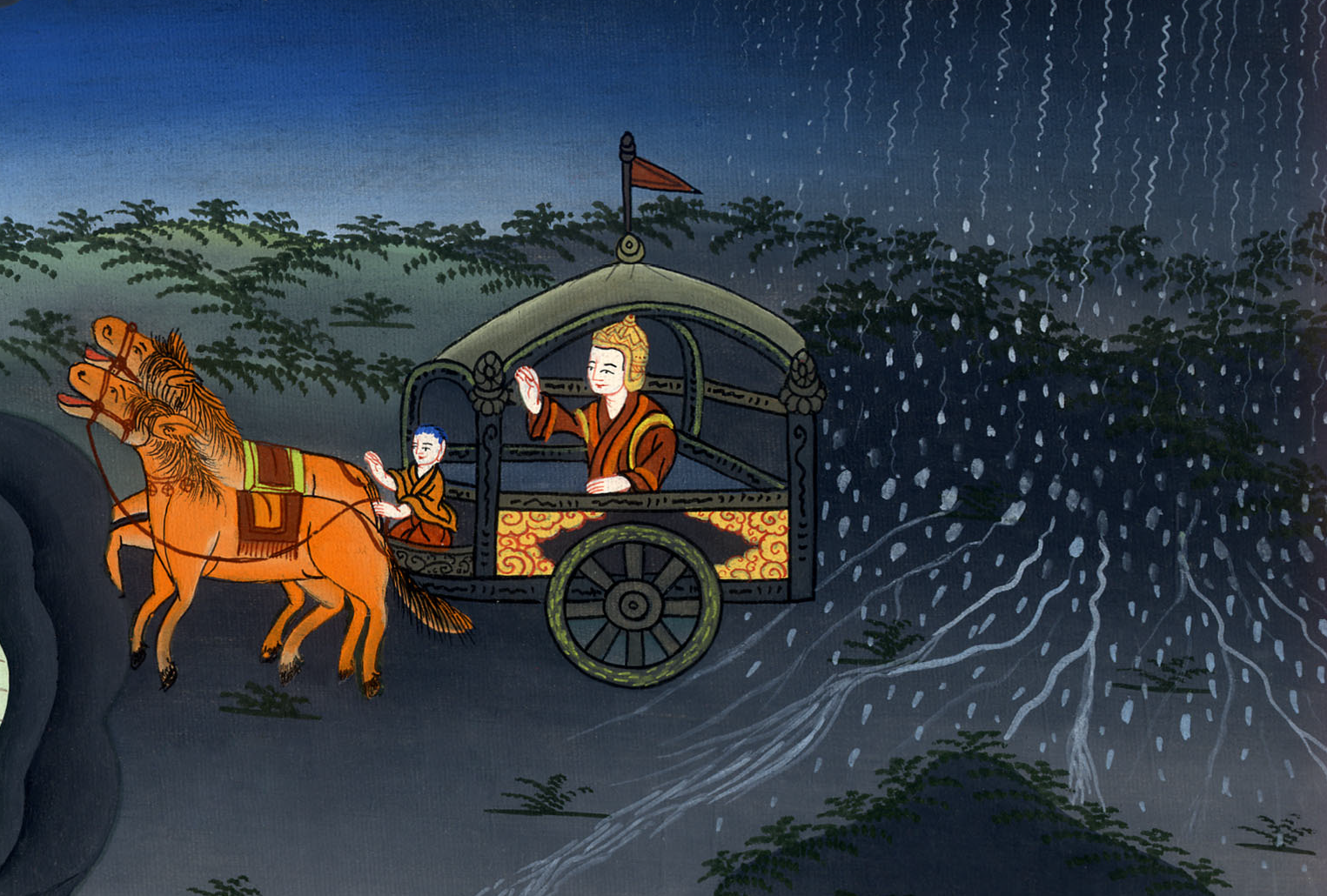 Rain comes – 
1 Kings 18: 41-46
Rain comes – 
1 Kings 18:41-46
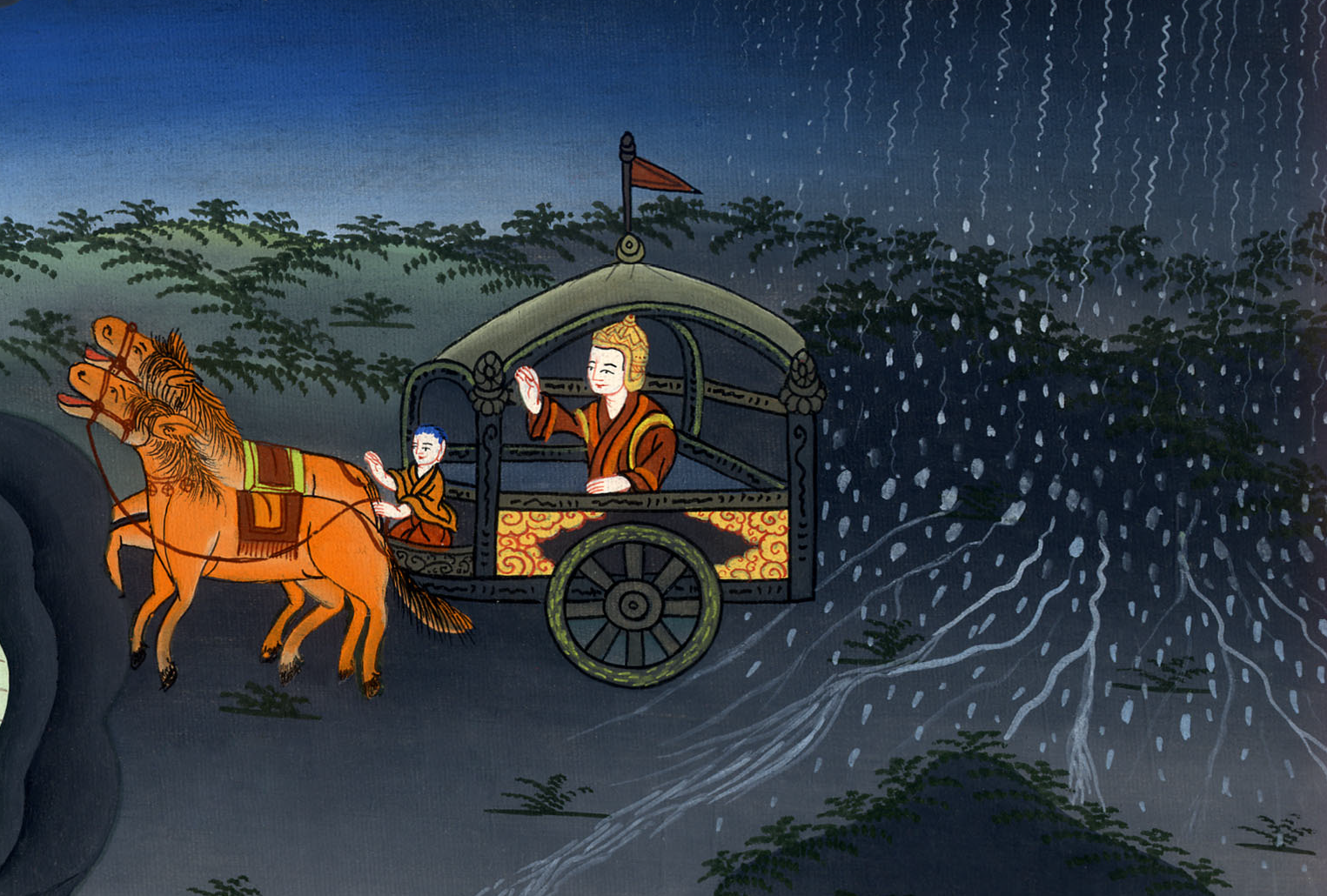 Rain comes – 
1 Kings 18: 41-46
41Elijah said to Ahab, “Get up, eat and drink; for there is the sound of abundance of rain.”
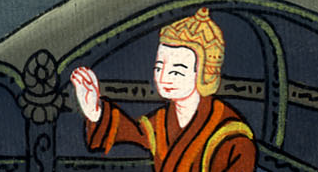 1 Kings 18:41
42So Ahab went up to eat and to drink. Elijah went up to the top of Carmel; and he bowed himself down on the earth, and put his face between his knees.
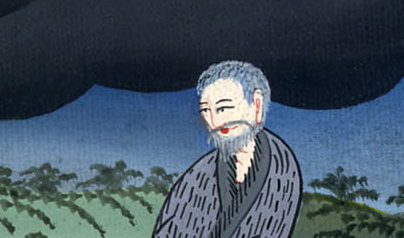 1 Kings 18:42
43He said to his servant, “Go up now and look toward the sea.”
He went up and looked, then said, “There is nothing.”
He said, “Go again” seven times.
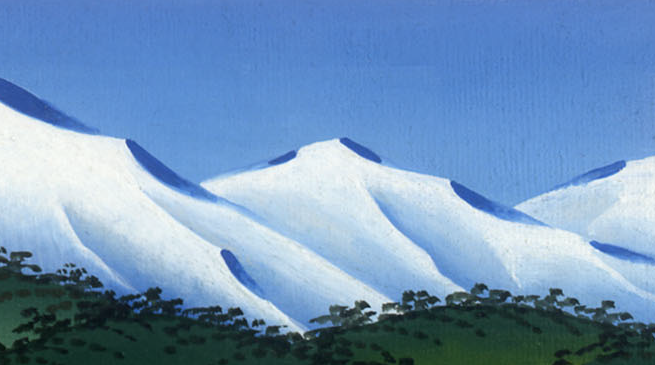 1 Kings 18:43
44On the seventh time, he said, “Behold, a small cloud, like a man’s hand, is rising out of the sea.”
He said, “Go up, tell Ahab, ‘Get ready and go down, so that the rain doesn’t stop you.’”
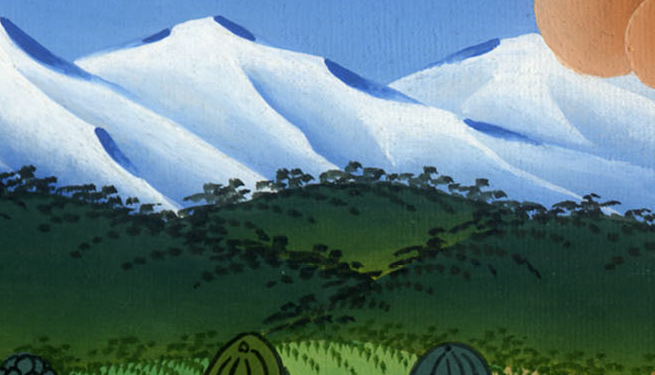 1 Kings 18:44
45In a little while, the sky grew black with clouds and wind, and there was a great rain. Ahab rode, and went to Jezreel.
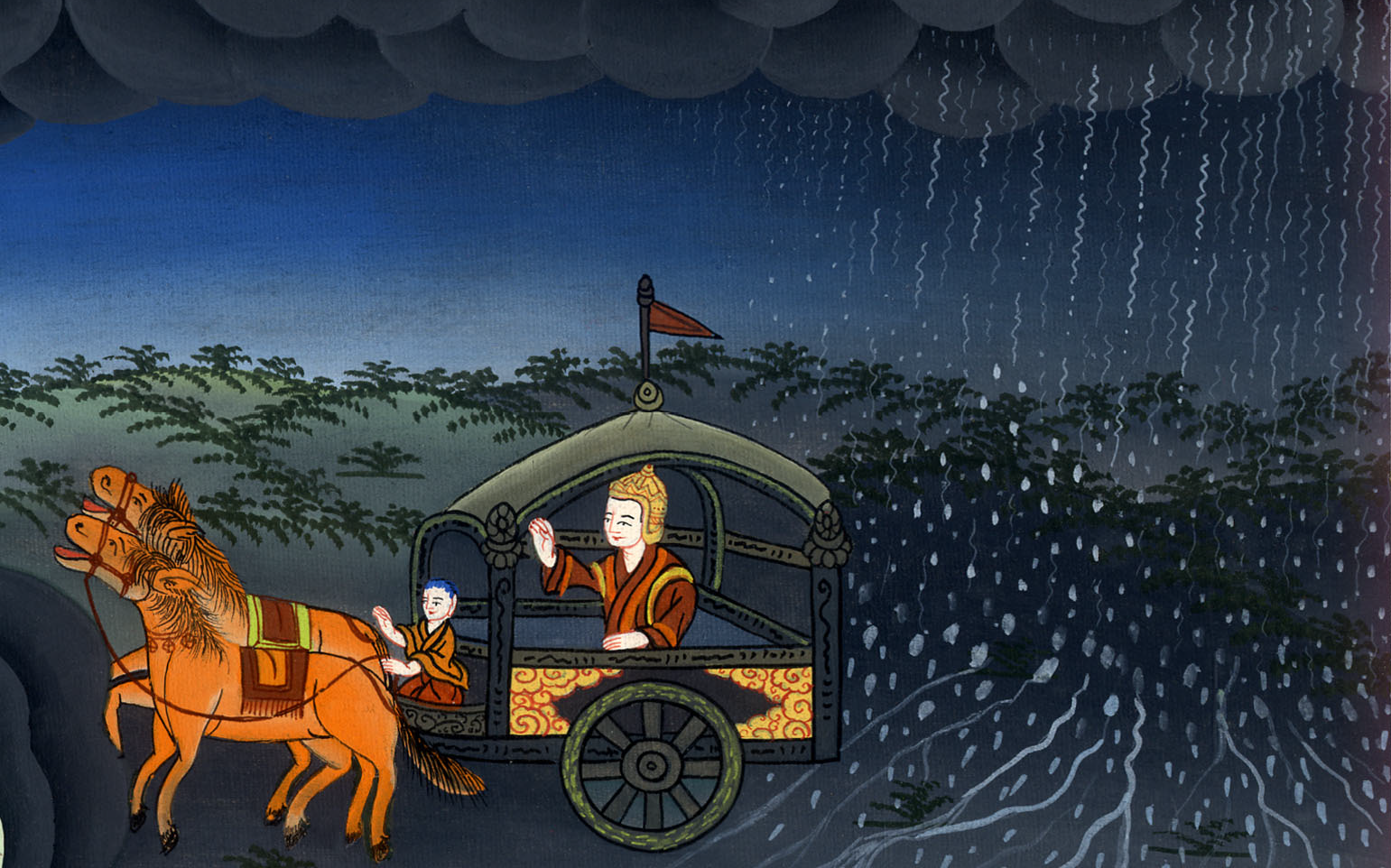 1 Kings 18:45
46Yahweh’s hand was on Elijah; and he tucked his cloak into his belt and ran before Ahab to the entrance of Jezreel.
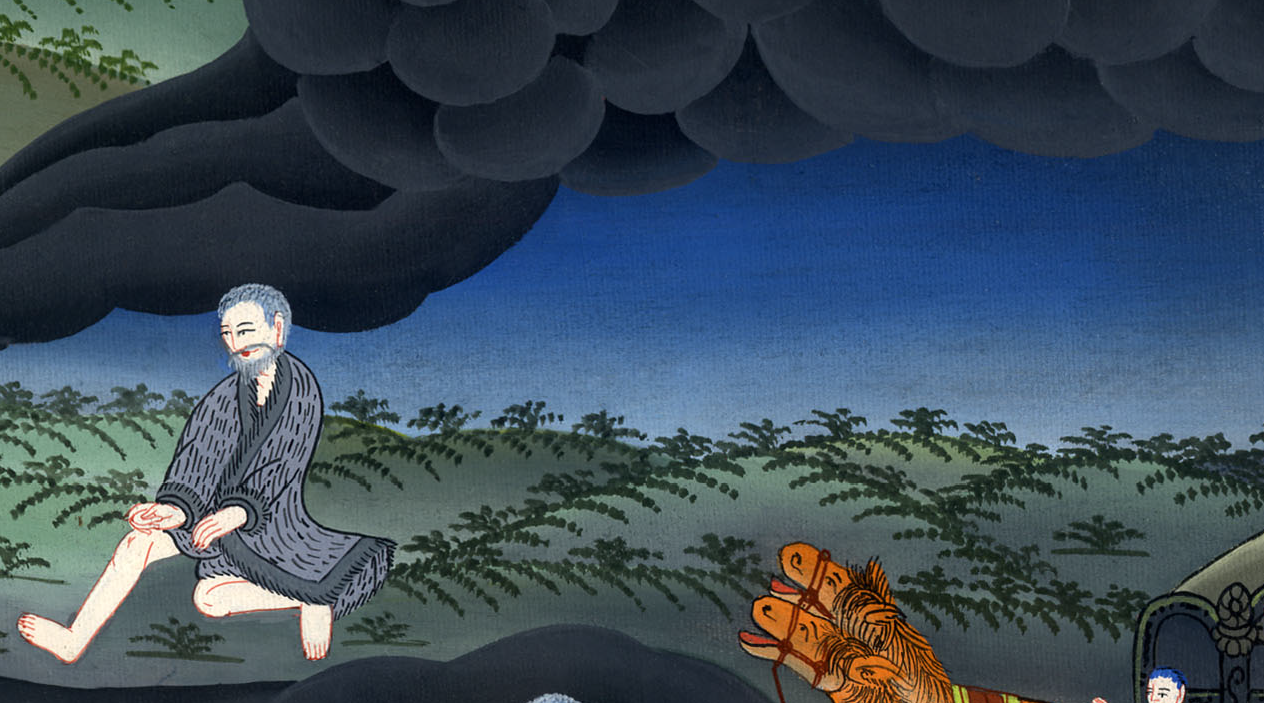 1 Kings 18:46